AP World Review: Video #22: Bantu Migrations (Key Concept 3.1, II, B-C)
Everything You Need To Know About Bantu Migrations To Succeed In AP World
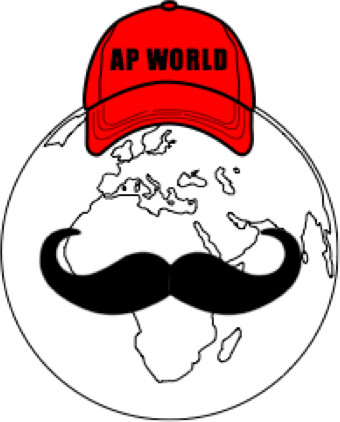 www.APWorldReview.com
Bantu Migrations
Bantu-speaking people originated in West Africa
Spread throughout 1/3 of the African continent 
Most migrations involved small groups of people
Bantu Agriculture
Bantus produced a surplus of food
Yams, millet, sorghum
Forced the Bantus to expand
300 - 500 B.C.E.
Bananas were introduced from Indonesia
Increase in population
Bantus could move to land that did not allow for the cultivation of yams
Bantu Technology
500 B.C.E. - iron tools and weapons allowed them to clear land and be successful in battle
Think of environmental impacts
Canoes allowed them to travel on rivers in Africa
Bantu Societies
2000 B.C.E. - Bantus reached East Africa
Began raising sheep and cattle
400 C.E.
Bantu speaking people arrived in South Africa - end of migration
Societies were often matrilineal
Trace ancestry through their mothers
Bantu Religion & Arts
Many believed one God created the world that was inhabited by many spirits
Ancestor veneration
Masks and figures often represented dead ancestors
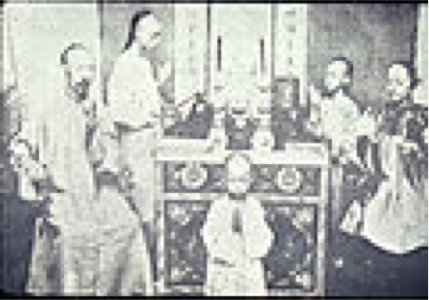 Quick Recap
Where did the Bantu originate?
Why did they migrate?
New technologies and crops?
How did they transform Africa as they migrated?
See You Back Here For Video #23: West & East Africa Kingdoms
Thanks for watching
Best of luck!
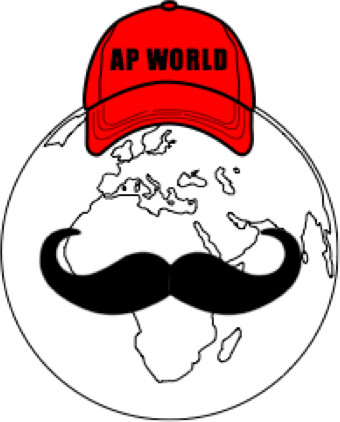